GreenTown Curaçao 3.0
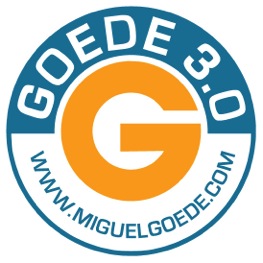 Curaçao 3.0
Introduction
Question: One can agree that the current refinery in the current location is not an option in the long run, but how will the project GreenTown be executed? 
GreenTown is part of Curaçao 3.0, the Information Age. Can we calculate the number and types of jobs that will be created?
Venezuela
.“But Isla remains a vital asset for PDVSA. It represents more than 10 percent of the company’s global refining capacity, while a tank depot next to the facility can store up to 16 million barrels of crude and has become an important staging point for Venezuelan oil shipments to China.”
http://www.reuters.com/article/2012/10/24/us-curacao-refinery-idUSBRE89N1GZ20121024
GreenTown
“GreenTown Curaçao is a new eco-friendly initiative with a mission. We want to replace the heavily polluting oil refinery on Curaçao with a lively green waterfront city, powered solely by sustainable energy. In the future, this new city will provide 10,000 people with the opportunity to find jobs and housing there.”
Vision Curaçao 3.0
Island of Education and Sophistication
A cluster strategy is envisioned to unify and stimulate Curaçao's development. This cluster strategy focuses on four main clusters:
1. A Focus on Education 2. Nurturing the Curaçao Experience 3. Specialized Business Services 
	4. Niche TourismHowever, the synergies created by these clusters have a direct effect on the following sectors:5. Transportation & Logistics 6. IT/e-Commerce 7. Commercial, Residential, Retail
Knowledge economy
Experience economy
Jobs GreenTown
Permanent Jobs to be created 			Conservative Probable
Entertainment Centre 			800 	1,800
Retail and City Services 			1,500 	2,000
Financial Services & Offices 			1,200 	3,000
Harbor Services 				200 	300
Containers 				300 	600
Ship Building & Manufacturing 		2,400 	3,500
Additional Free Zone 			2,000	2,500
Docks / Ship Maintenance 			1,500 	2,000
Permanent Jobs Created by GreenTown		9,900 	15,700
(Veriﬁed by Royal Haskoning DHV)
 
ADDITIONAL  JOBS
Fisheries 				200 	250
Recycling				200 	250
Hospitality / Tourism 			1,000 	1,500
Additional Jobs Created 			1,400 	2,000
Total Permanent Jobs to be Created 		11,300 	17,700
(Foundation GreenTown, 2013)
Curaçao Now
Mindset 2.0
3.0 is the information or internet era: the world dominated by the Internet. The creative class is the driving force of society. 
Curaçao 2.0 is over. It is bankrupt. 3.0 is about the creative economy driven by the creative class. “The creative industries refer to a range of economic activities which are concerned with the generation or exploitation of knowledge and information. They may also be referred to as the cultural industries (especially in Europe (Hesmondhalgh 2002, p. 14)) or the creative economy (Howkins 2001).
Curaçao 2013
Tourism 26.8
Wholesale and retail 14
Financial sector 19
Refining 8.5
Agriculture 0,8
“For much of the last hundred years, the Isla Refinery has been a key employer and driver of the island’s economy. Today the refinery employs about 900 people - a small fraction of Curaçao’s workforce - and it is estimated that PDVSA’s operations support an additional 900 jobs indirectly, resulting in a net impact of 1.800 jobs.” (FoundationGreenTown, 2013 p. 19)
Training and labor market
GreenTown is not an isolated project.  It is a big part of society. The word economy is not used on purpose. Other big projects that will impact the society are the Airport City and Ctex.  Two others are the Knowledge Zone and the Creative Zone. All these projects will require highly trained people. There is a need for a labor plan and an infrastructure to train personal. Otherwise new jobs will be created and the people are not trained for these jobs, the mismatch will continue. And we have to import people instead of providing jobs for the unemployed. Ctex started to operate and there is still no ICT Master Program being offered on the island.
How to implement
It is about people and their employability. We need 3.0 people to work in the economy 3.0.  The new opportunities will be in the Financial Sector, ICT sector, logistics, Airport, entertainment industry and so on. Much more effort should be dedicated into creating this next curve. Currently this is not the case. Two alternatives or tracks to create the second curve. The Knowledge Zone and the Airport City and a new refinery. This is why we need a new state of the art, clean, refinery at maybe Bullenbaai. This will preserve some of the jobs in the petrochemical industry and diversify the economy. But I propose to make it also a research centre and training facility where people from all over de world fly in for training. I propose the same formula for the new hospital.  The hospital should be part of a school of medicine.
Planning of GreenTown
In stage II only a few experts will get a job.  
It is in stage III, starting in 2015 that jobs will be created by the start of cleaning and preparing the ground work. During that stage the refinery is still open. 
In stage IV, starting in 2020, there will be jobs created by cleaning, preparing the ground and disassembly of the refinery. In that stage the jobs in the refinery shall stop to exist. 
In stage V all sorts of jobs will be created, to start within the construction.
Conclusion
The refinery is obsolete and must be re-invented. Soon government and politicians cannot avoid this issue any longer. Much time has been spent on the constitutional debate including the issue of the joined Central Bank with Sint Maarten.The research question of this article is: 
Can we calculate the number and types of jobs that will be created? GreenTown will create more than 2,250 jobs the current refinery does. The number of jobs at this stage cannot be made more specific.
 
To close the refinery Curaçao needs extra growth of approximately 5% and 2,250 permanent new jobs. 

“At present, direct and indirect employment at the refinery is estimated at some 2,250 persons (employees, contractors and employees of suppliers). The refinery contributes an estimated 5.3% to the island’s GDP, some NAf 265 million per annum. Studies have however revealed that the refinery’s contribution to GDP is gradually decreasing and is estimated to fall to about 4.7% by 2018.” (TAC, 2013)

The problem is that Curaçao has not attained significant economic growth in years. The same goes for the creation of jobs.  Creating jobs is a 2.0 mindset and strategy/ Part of the explanation is the lack of a vision and poor performance of the civil service. Curaçao must develop a vision and long term master plan based on the following trends:
ICT is the leading technology;
Attracting the creative class is essential;
Local agriculture will be vital;
It is about sustainability.

Training and research centers should establish in Curaçao to train locals and people from the globe. Much training will be delivered via the internet, but still conferences will be held on Curaçao.
www.miguelgoede.com
Facebook: miguelgoede
Twitter: @goedemiguel